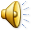 Презентация по теме:
«Русская изба»
 



       

       Автор: Приходько Е.В.
        Воспитатель ГБДОУ детский сад №74
        Кировского района
        Санкт-Петербурга
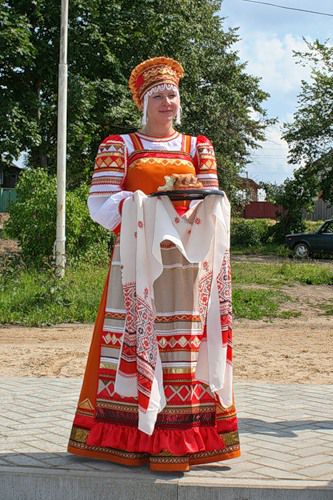 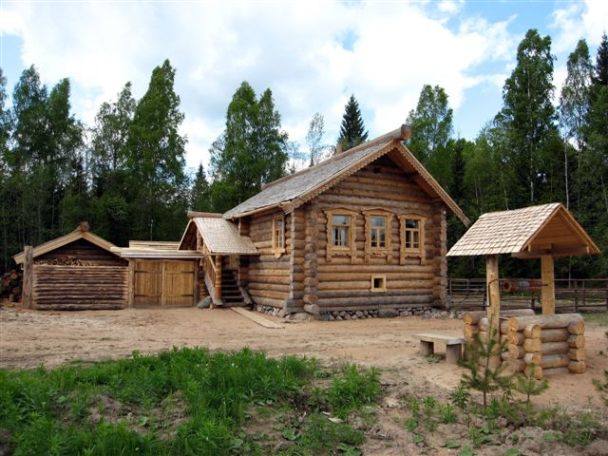 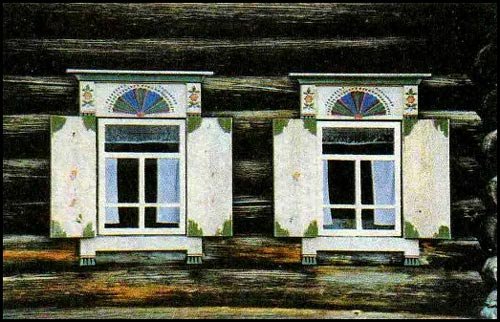 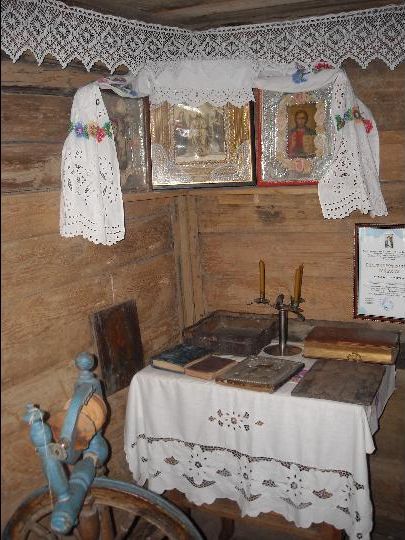 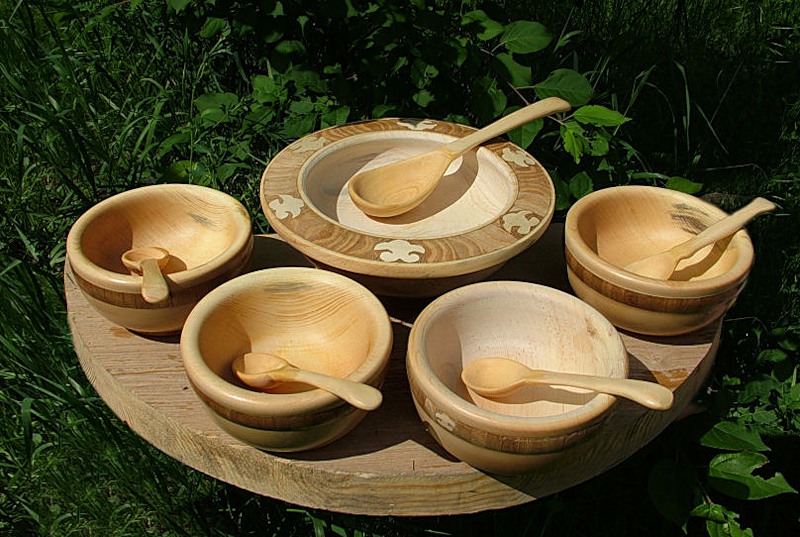 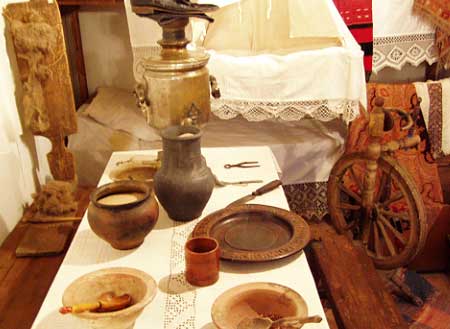 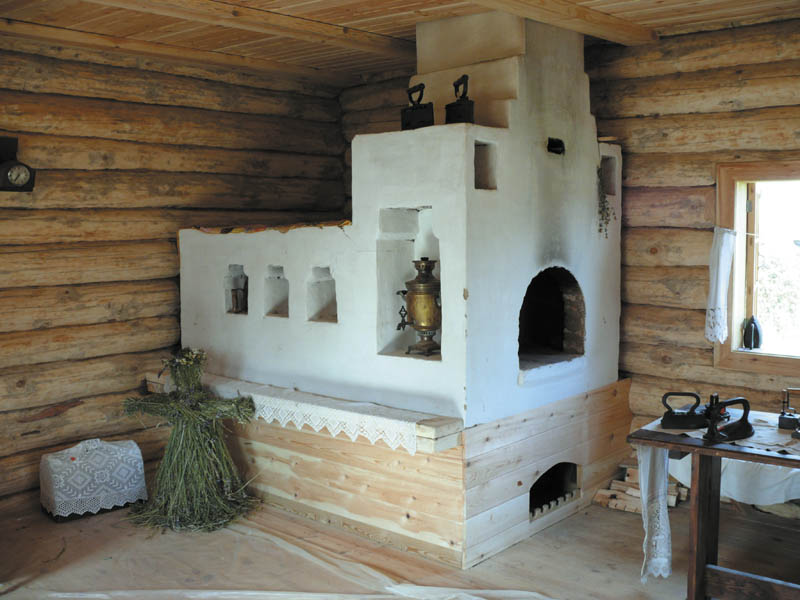 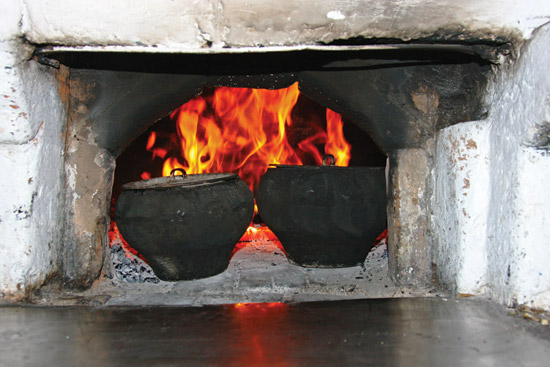 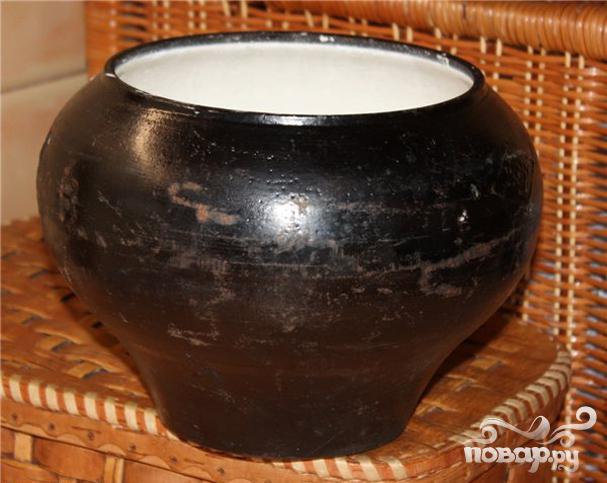 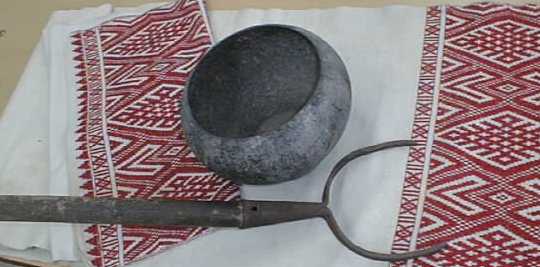 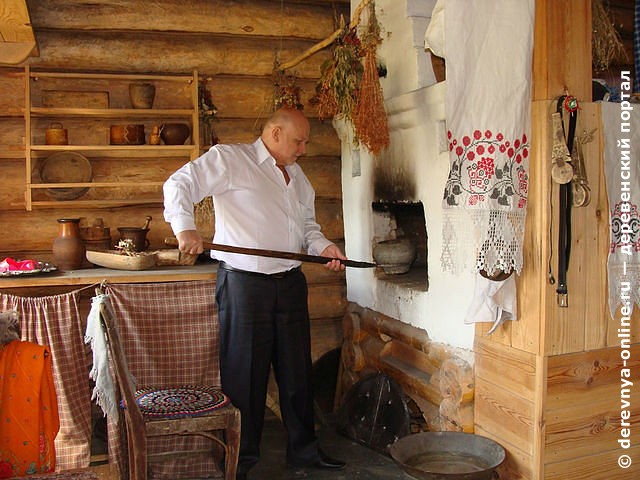 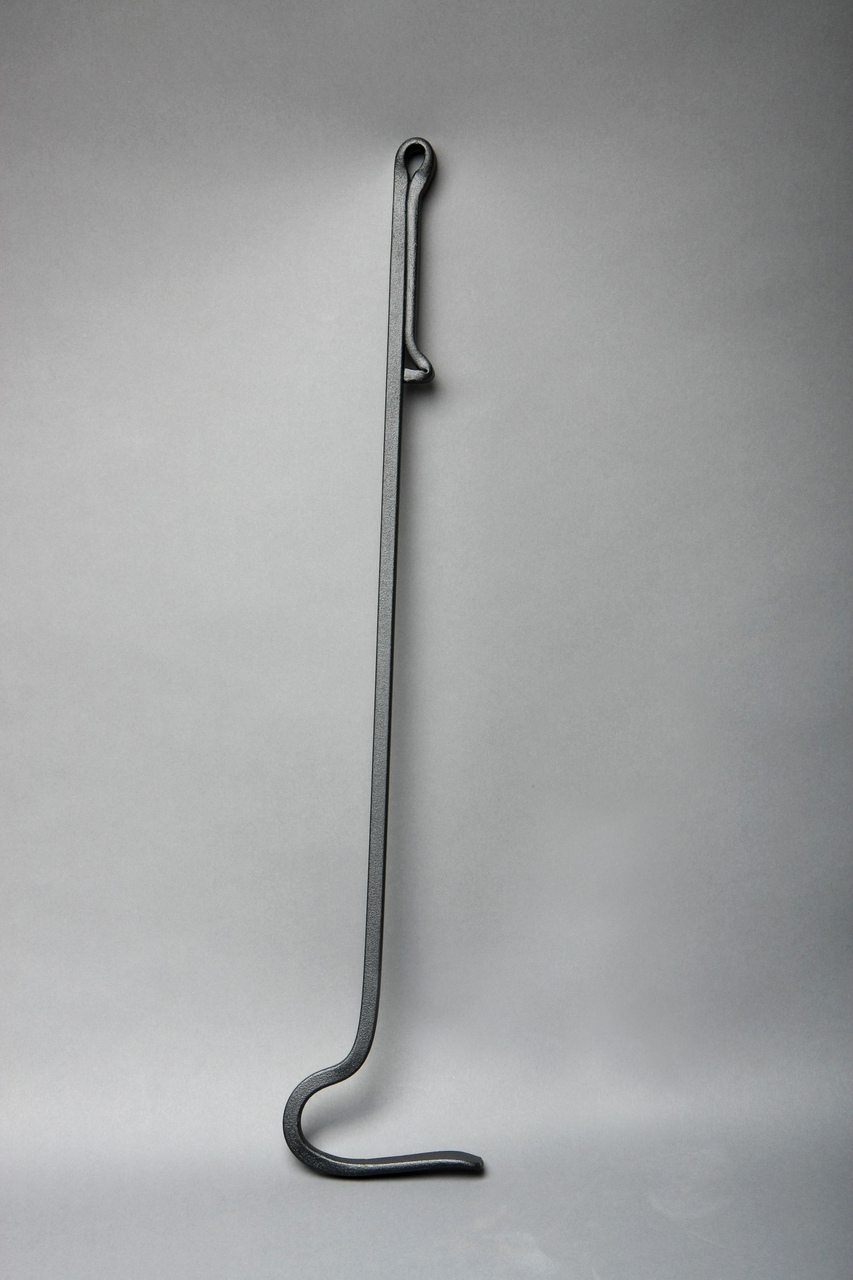 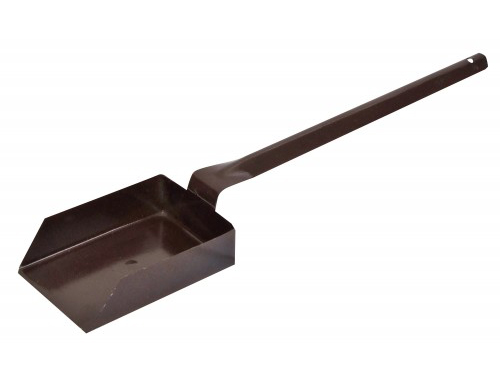 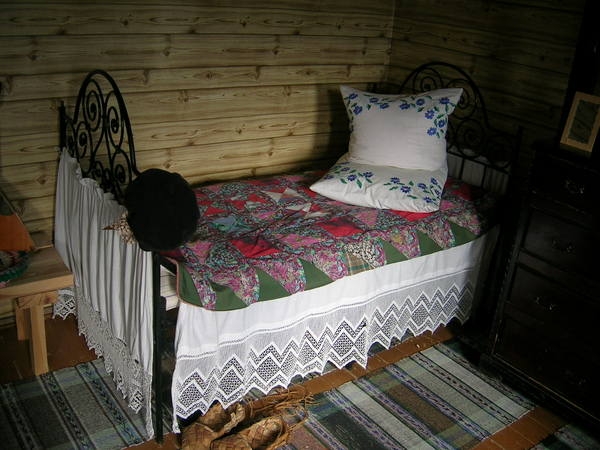 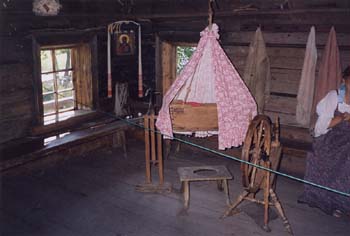 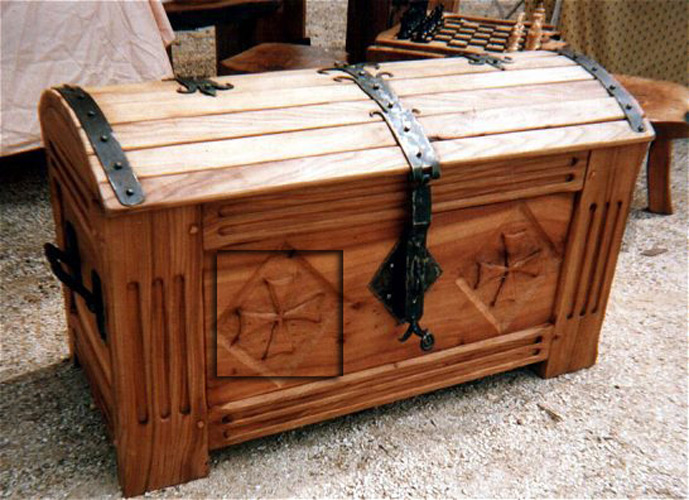 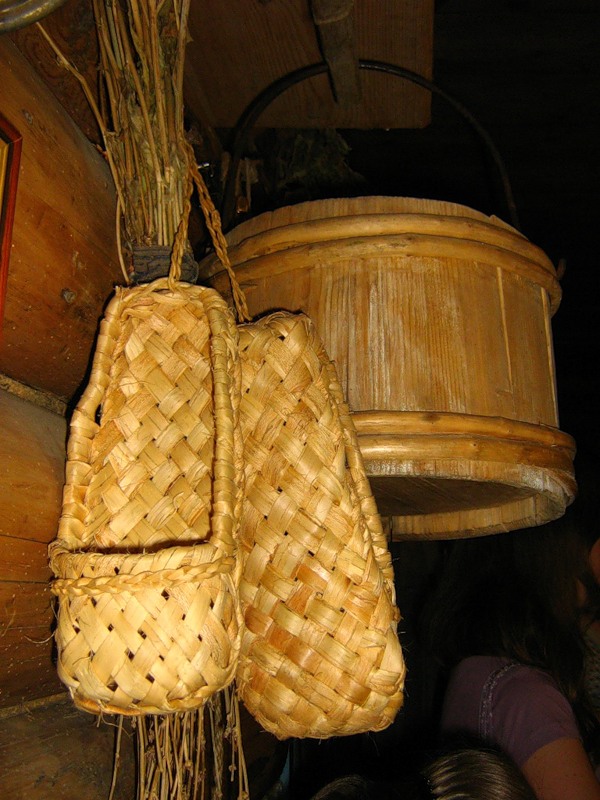 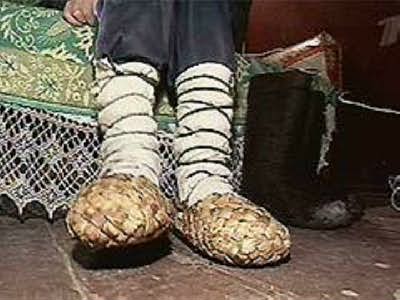 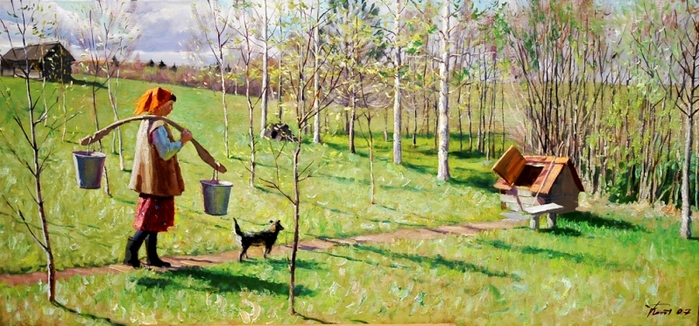 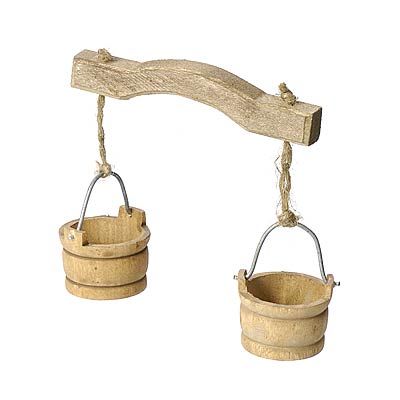 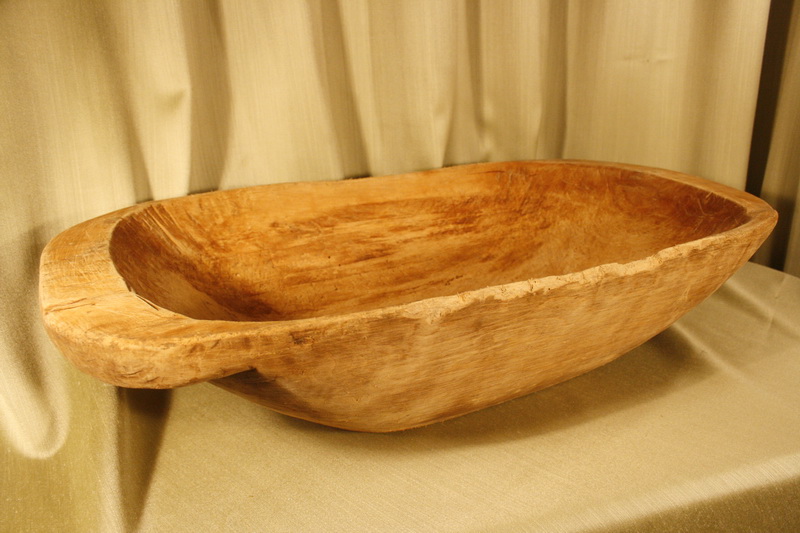 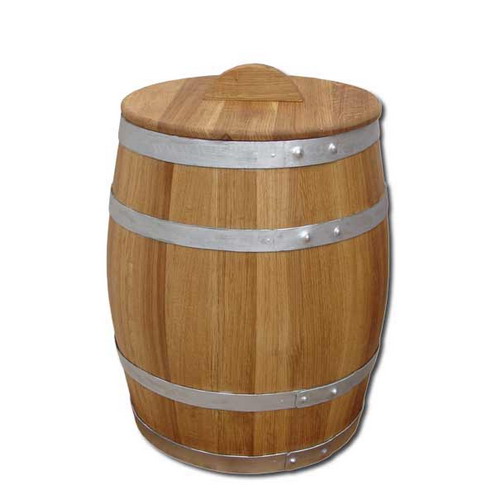 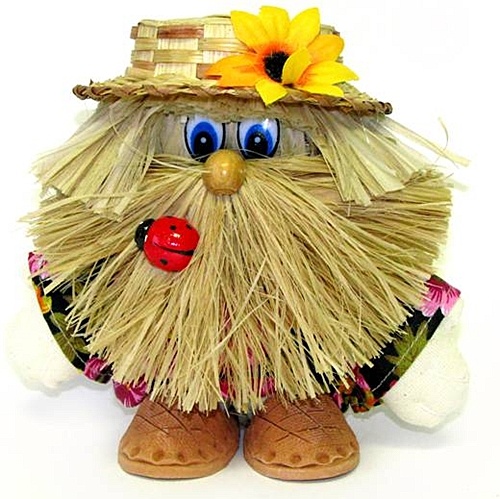